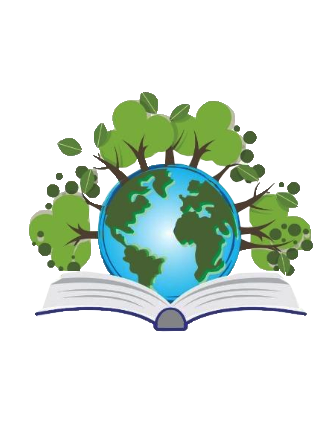 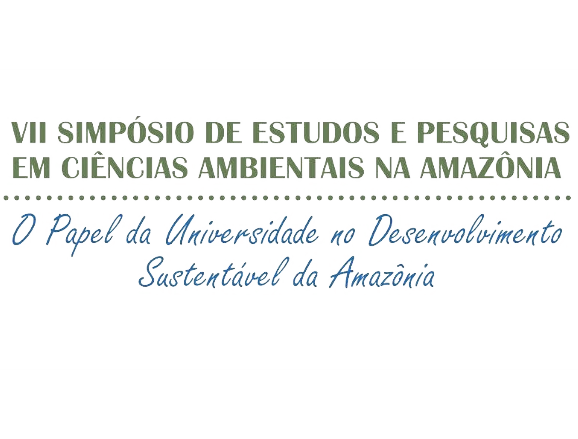 Coloque aqui a logo de sua instituição
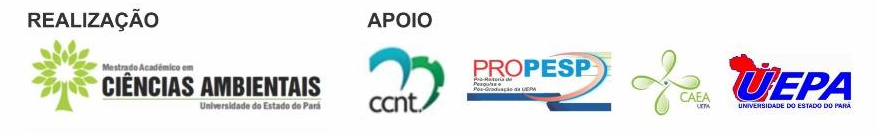